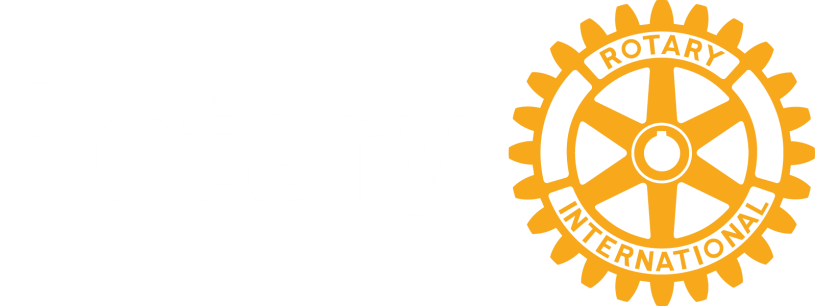 Bridging the GapsManaging Conflict Resolution
COZETTE VERGARI, JD
                      ROTARY CLUB OF WESTCHESTER 
                                      PDG D5280
[Speaker Notes: Put your photo and your roles into this slide
Very briefly go through this and the Agenda]
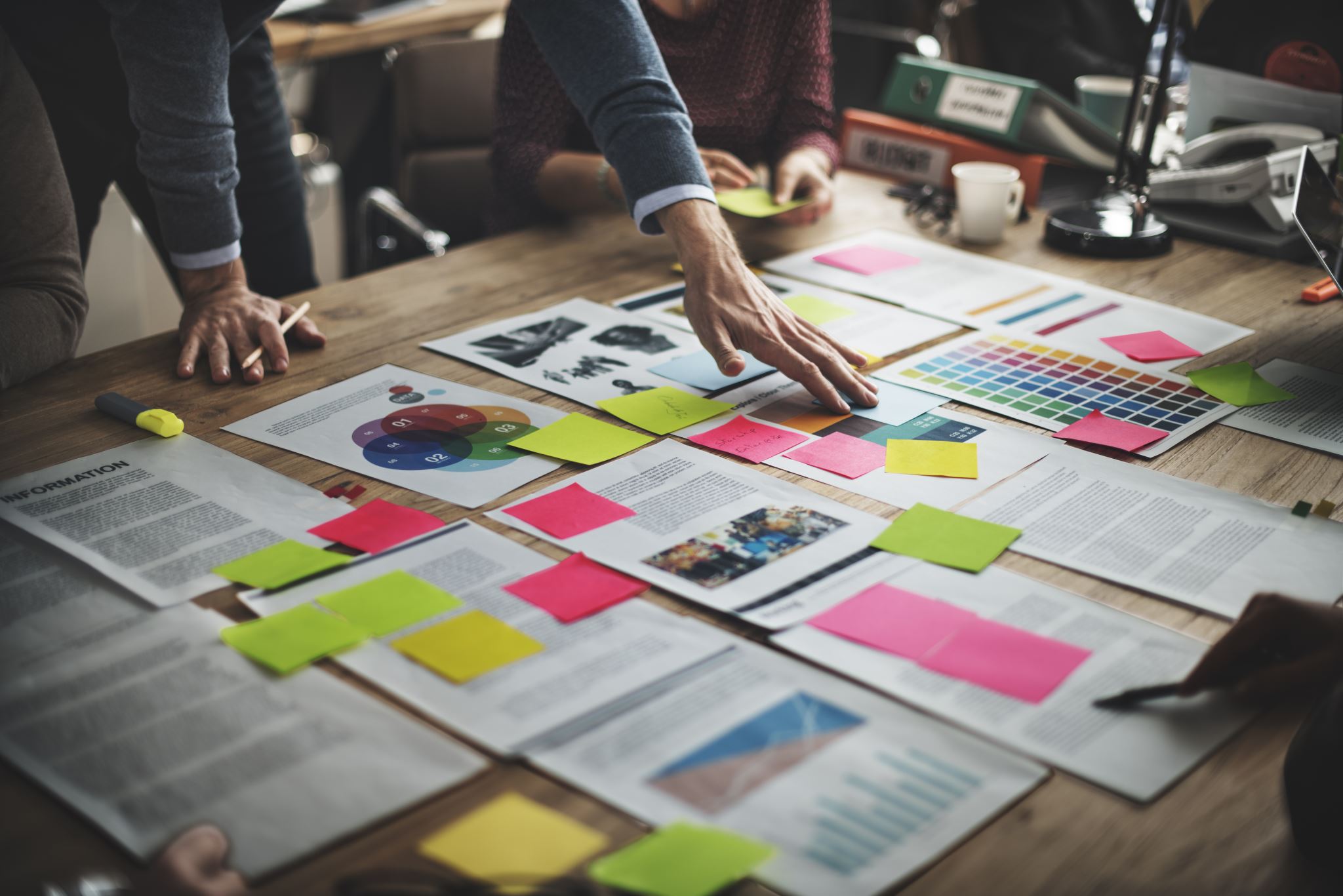 Agenda
What IS Conflict Resolution?
Steps to Deal with Conflict 
When do you take it to the next level? To Whom?
Resources
[Speaker Notes: Keep this brief – by now at 3 minutes with first page introduction]
Conflict Resolution
Also known as Conflict Management
Conflict is normal when you have people working together
Conflict can be good
Good ideas and suggestions can come out of conflict
Working towards a solution is important
It can be a misunderstanding, a disagreement, or …..?
[Speaker Notes: At question mark, throw that question out to the group, bring them into the conversation – take about 5 minutes here.
Emphasize that some conflict can be good – it sparks discussion, ideas. It is only when we lose respect for each other that it can become acrimonious
Keep on track – keep responses short – 5 minutes total for the slide]
Step 2
Step 1 – Identify the issue
Deal with it, don’t delay, Don’t be afraid of it
Gather the facts first, The who, why, what, when, and where, sometimes “How”
Talk to all concerned parties individually
Listen (truly hear) what is being said with empathy
Don’t overreact - Remember, you are Switzerland
Know your management style – how do YOU show up at the table
Biggest thing – stay calm - Remain relaxed and focused
Control YOUR emotions and behaviors 
Raising YOUR voice doesn’t help!
Pay attention to the feelings being expressed 
Not just words – body language, facial expressions
Steps to Deal with Conflict
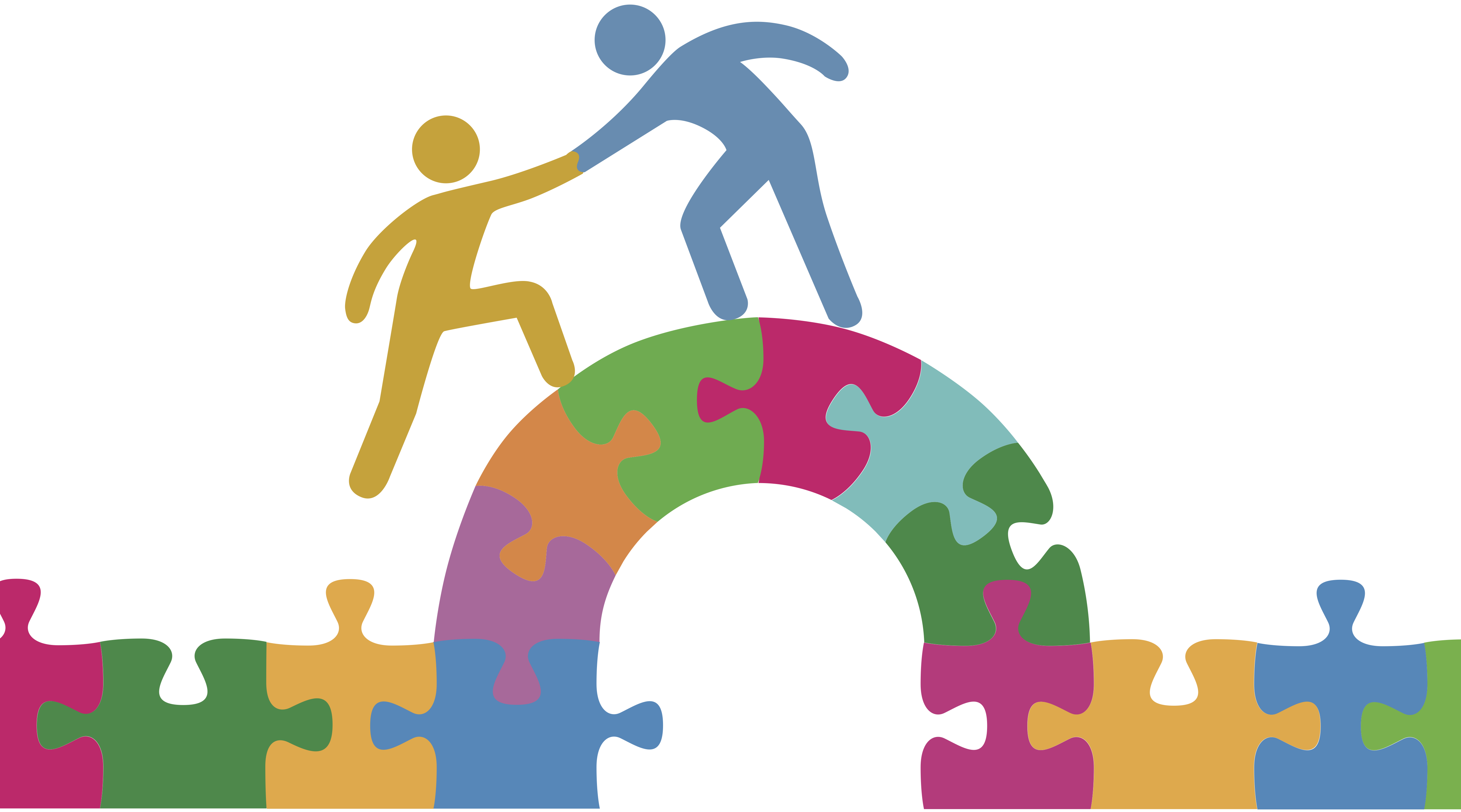 [Speaker Notes: Ask the question – why do you not want to delay? Can result in someone feeling that you don’t care, or taking matters into their own hands or the situation becoming worse
What about you? Most of us are not comfortable handling conflict – that is a normal reaction.  Do you just want to hide away? Delay it and hope it disappears? Jump in and try to solve everything immediately? 
Handle conflicts promptly.  If left it can spread through your membership.  
Gather facts, using the 5 W’s and sometimes the How 
Can create negative perceptions of leadership and members. 
Be aware of our own biases – easy to take sides
Over-reacting “He/she said “WHAT” Oh I am going to deal with THAT!!! Two sides to EVERY story! –  6 minutes here 
Why Switzerland – neutral country!]
Conflict Resolution
Step 3 
Different Perspectives: Listen with empathy / Be respectful
Avoid the use of disrespectful words and actions and saying “I know how you feel” or “I understand how you feel”  
Focus on the current facts
Hurts often go back over a long period - Keep it current
Work with all parties to reach common ground and a reasonable resolution to the situation
Step 4
Ask all for their ideas for a solution
Collaboration v. Compromise
Use the 4-Way Test – Fair to All Concerned
Document the resolution and make sure all acknowledge their buy in
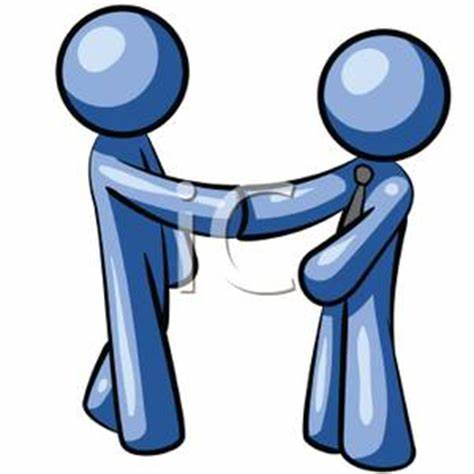 [Speaker Notes: Hardest thing is remaining respectful when someone is directing their anger to you
Keep voice low, what can you say instead I understand how you feel?
What happens if there is no buy-in? 
Sometimes a decision has to be made and always best one for the Club  - 6 minutes]
Small Group Discussions
Group 1 
The Toxic Member
How do you handle the situation of the person who:
Has been with the Club a long time and has plenty to say about EVERYTHING but nothing good and offers no solutions? Full of gossip and negativity! Ignores rules, tend to bully others
Why is it important to deal with this?
Group 2 
You are checking the books – something seems off – money is missing
The Treasurer is a long-time member and friend 
How do you handle this one? 
Group 3 
You just started as President and you receive an email from “a concerned citizen” that you have a member who has several lawsuits pending against him for fraud for fraud and other activities, also some convictions
How do you handle this one?
[Speaker Notes: Split the attendees into three groups to respond to one of each of these questions - ask to assign a scribe/someone to report out – 15 minutes discussion

10  minute report out time of each group – 25 minutes]
Criminal in nature
When do you elevate a situation to another level?
Harassment/Abuse, Embezzlement
Convicted sexual  predator attempting to join a Club
Remember………..
ANY SERIOUS COMPLAINTS RELATING TO YOUTH
IMMEDIATE RESPONSE REQUIRED 
EXCHANGE STUDENT, INTERACT
MANDATED TO REPORT IMMEDIATELY TO YOUR YOUTH PROTECTION TEAM, DISTRICT GOVERNOR, POLICE
What Else?
Mismanagement of Grant or TRF funds, What else?
Report to Whom?
District Governor and District legal Team for advice
Governmental Agencies, RI Management
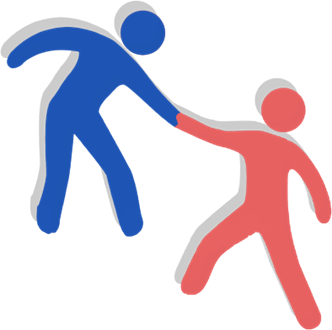 [Speaker Notes: Just emphasize you are not alone – every District has resources available to them – if they are ever uncomfortable reach out – list follows – 5 minutes]
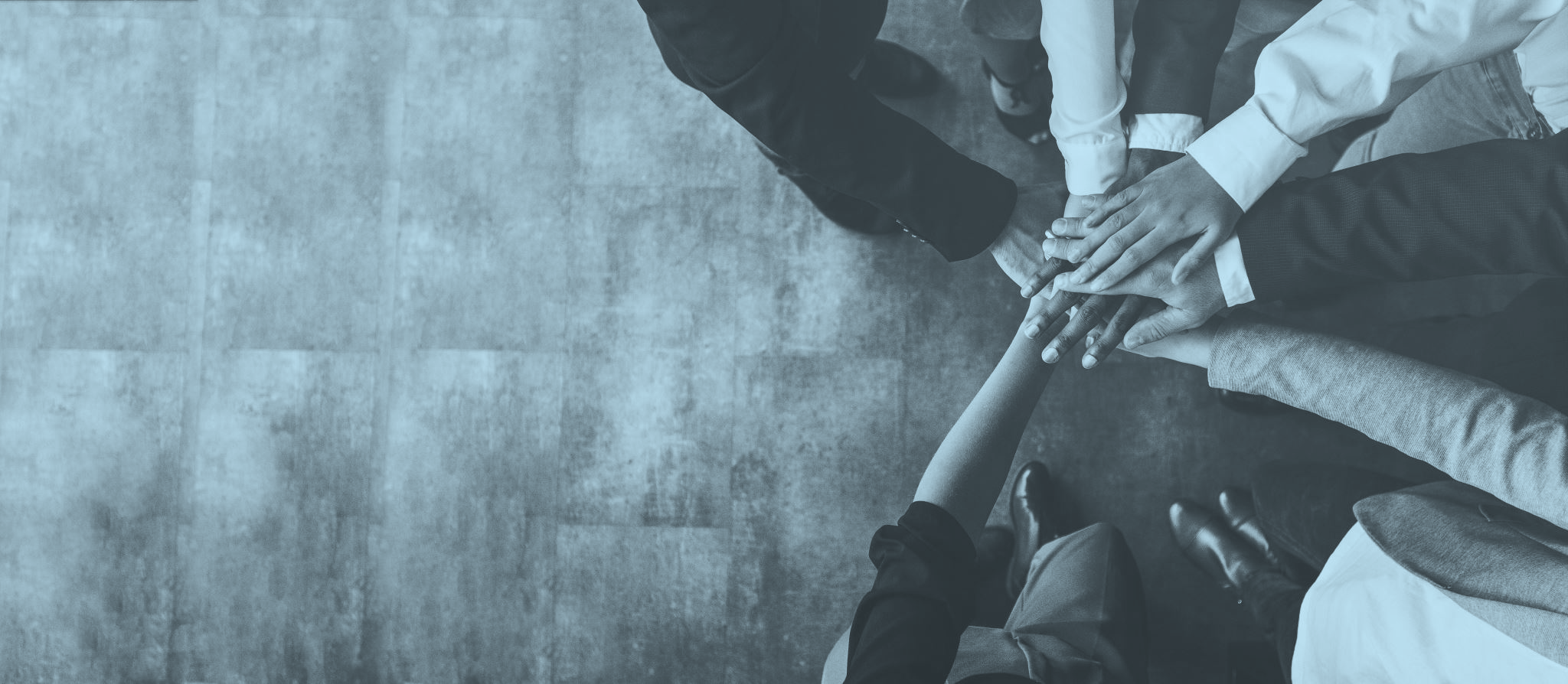 Resources
Find out if your District has a Crisis Management Plan
Who responds to the Press if there is an issue/incident?
A Conflict Resolution Officer or team?
Does your  District have someone in such a position?
Ombudsman?
Risk Officer?
Make sure you know who this is and what you and your team are covered for 
Youth Protection Plan
Who are your Youth Protection Officers?
Ensure your Club is trained in Youth Protection and follow the requirements 
Rotary International Staff
[Speaker Notes: We can send them the PPT if they wish – if time ask for a show of hands to see which District has what or are they not aware of any programs in their District – very often a fact  3 minutes]
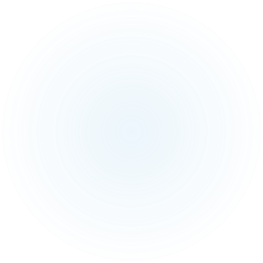 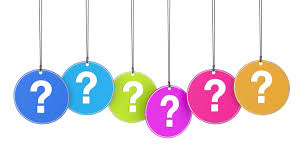 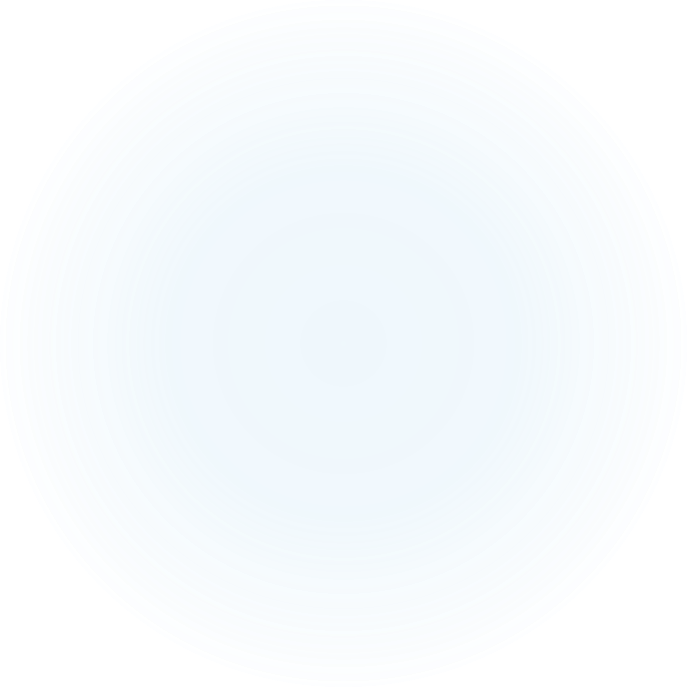 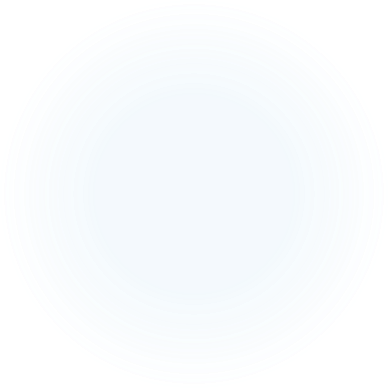 Questions?
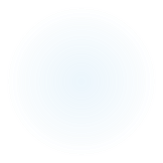